ГЕОМЕТРИЯ
10 класс
Тема:
ВЗАИМНОЕ РАСПОЛОЖЕНИЕ ПРЯМЫХ И ПЛОСКОСТЕЙ В ПРОСТРАНСТВЕ
ВЗАИМНОЕ РАСПОЛОЖЕНИЕ ПРЯМЫХ 
И ПЛОСКОСТЕЙ В ПРОСТРАНСТВЕ
ВЗАИМНОЕ РАСПОЛОЖЕНИЕ ПРЯМЫХ 
И ПЛОСКОСТЕЙ В ПРОСТРАНСТВЕ
Теорема 1. 
В пространстве через любую точку, не лежащую на данной прямой, можно провести единственную прямую, параллельную этой прямой.
ВЗАИМНОЕ РАСПОЛОЖЕНИЕ ПРЯМЫХ 
И ПЛОСКОСТЕЙ В ПРОСТРАНСТВЕ
ВЗАИМНОЕ РАСПОЛОЖЕНИЕ ПРЯМЫХ 
И ПЛОСКОСТЕЙ В ПРОСТРАНСТВЕ
Теорема 2. 
Если одна из двух прямых, заданных в пространстве, пересекает плоскость, то и вторая прямая тоже пересекает эту плоскость.
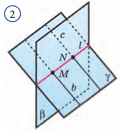 ВЗАИМНОЕ РАСПОЛОЖЕНИЕ ПРЯМЫХ 
И ПЛОСКОСТЕЙ В ПРОСТРАНСТВЕ
Теорема 3. 
Если две прямые параллельны третьей прямой, то они взаимно параллельны.
СВОЙСТВО ПАРАЛЛЕЛИПИПЕДА
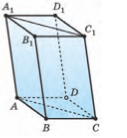 СВОЙСТВО ПАРАЛЛЕЛИПИПЕДА
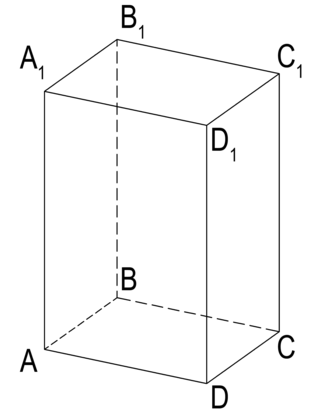 СВОЙСТВО ПАРАЛЛЕЛИПИПЕДА
Свойство 3. 
Все диагонали параллелепипеда пересекаются в одной точке и в этой точке делятся пополам.
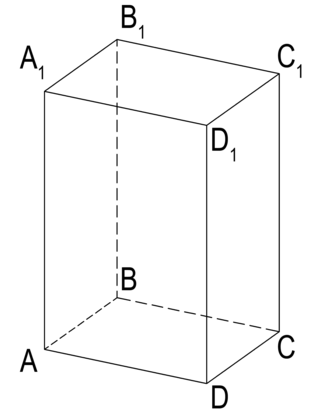 ВЗАИМНОЕ РАСПОЛОЖЕНИЕ ПРЯМЫХ 
И ПЛОСКОСТЕЙ В ПРОСТРАНСТВЕ
Если две прямые в пространстве взаимно пересекаются или взаимно параллельны, то они лежат в одной плоскости.




В пространстве прямые, не лежащие в одной плоскости называются скрещивающимися прямыми.
ВЗАИМНОЕ РАСПОЛОЖЕНИЕ ПРЯМЫХ 
И ПЛОСКОСТЕЙ В ПРОСТРАНСТВЕ
Теорема 4. 
Если одна из двух прямых лежит в некоторой плоскости,              а другая пересекает эту плоскость в точке, не лежащей на первой прямой, то эти прямые скрещивающиеся.
ВЗАИМНОЕ РАСПОЛОЖЕНИЕ ПРЯМЫХ 
И ПЛОСКОСТЕЙ В ПРОСТРАНСТВЕ
Меньший из двух прилежащих углов, получившихся при пересечении двух прямых, называется углом между прямыми. 
Углом между скрещивающимися прямыми называется угол между пересекающимися прямыми, параллельным данным прямым.
ВЗАИМНОЕ РАСПОЛОЖЕНИЕ ПРЯМЫХ 
И ПЛОСКОСТЕЙ В ПРОСТРАНСТВЕ
ЗАДАНИЯ ДЛЯ САМОСТОЯТЕЛЬНОГО РЕШЕНИЯ
На стр. 103
Выполнить задания № 4.1 - 4.4
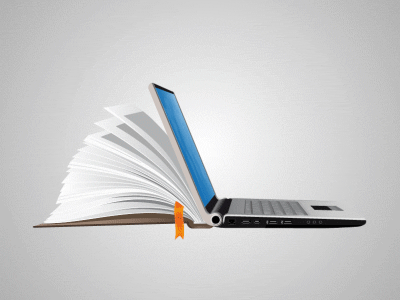